Rekordy prírody SlovenskaOCHRANA PRÍRODY
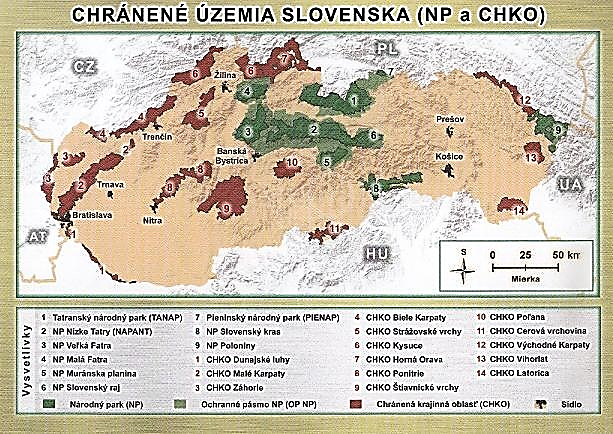 Najstarší a najväčší národný park
Tatranský národný park (TANAP)

Chránené územie vyhlásené      18. decembra 1948
Plocha 741 km2 
Rozloha ochranného pásma je 365 km2 
Zaberá Východné (Vysoké a Belianske) a Západné Tatry a časť Spišskej Magury
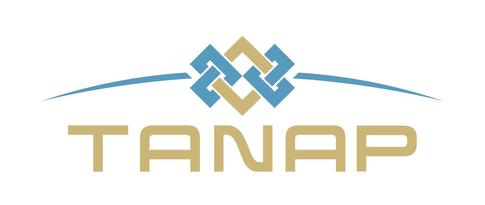 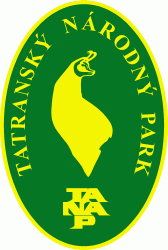 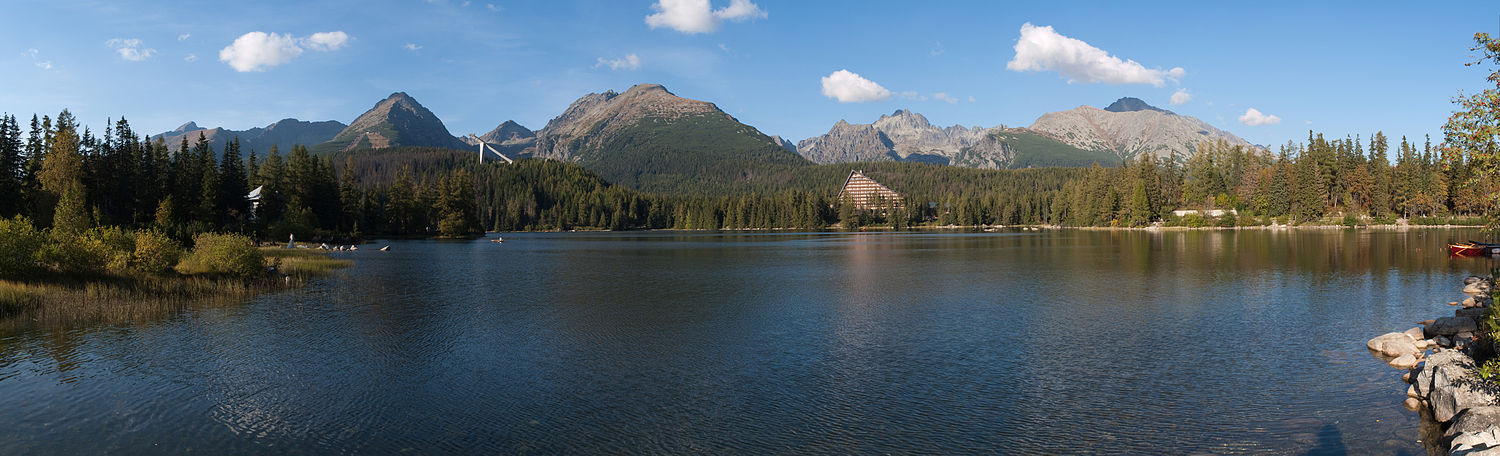 Najjužnejšie položený národný park
NP Muránska planina

Chránené územie vyhlásené      23. septembra 1997
Plocha 203 km2 
Rozloha ochranného pásma je 217 km2 
Patrí do Spišsko-                gemerského krasu
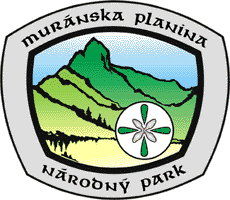 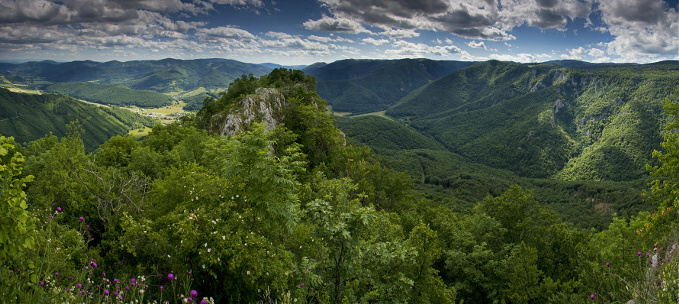 Najvýchodnejšie položený národný park
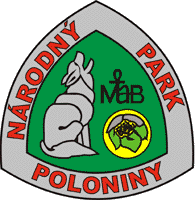 NP Poloniny

Chránené územie vyhlásené      23. septembra 1997
Plocha 298 km2 
Rozloha ochranného pásma je 110 km2 
Súčasťou je Národná prírodná rezervácia Stužica – najkrajší karpatský prales
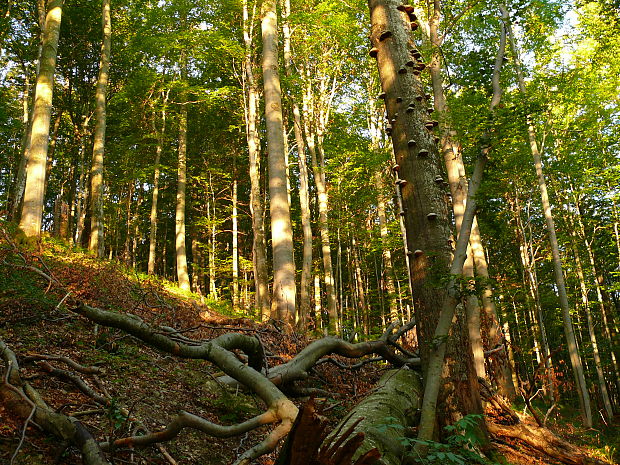 Najmenší národný park
Pieninský národný park (PIENAP)

Chránené územie vyhlásené      16. januára 1967
Plocha 38 km2 
Rozloha ochranného pásma je 224 km2 
Prvý medzinárodný park v Európe – v roku 1932 vyhlásili v Poľsku Park narodowy v Pieninach a na Slovensku Slovenskú prírodnú rezerváciu v Pieninách
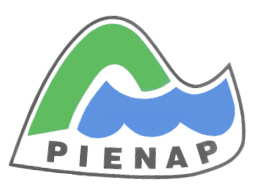 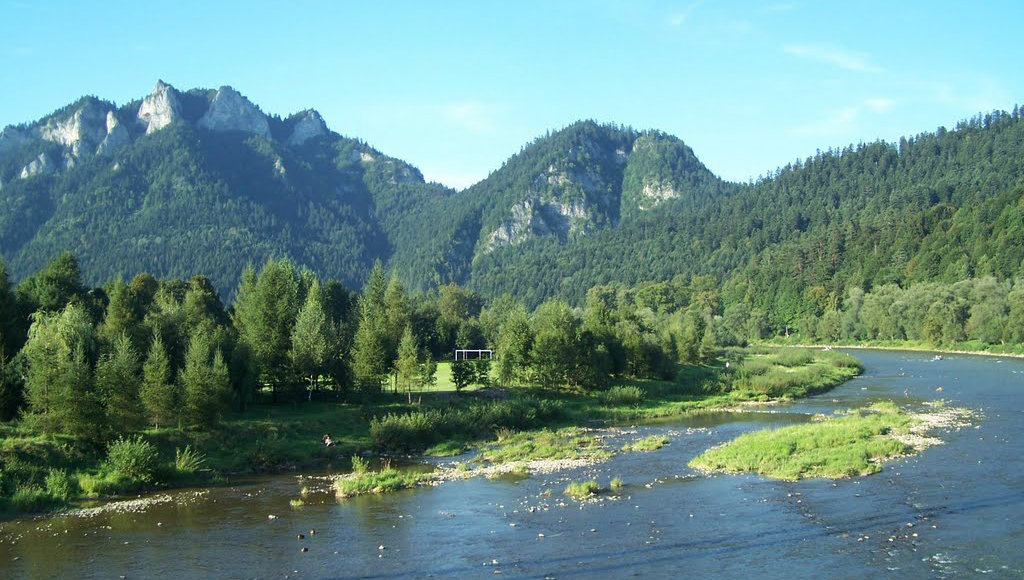 NP zaberajúci jedno pohorie a zároveň najmladší NP
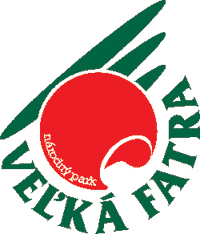 NP Veľká Fatra

Chránené územie vyhlásené       1. apríla 2002
Plocha 404 km2 
Rozloha ochranného              pásma je 261 km2
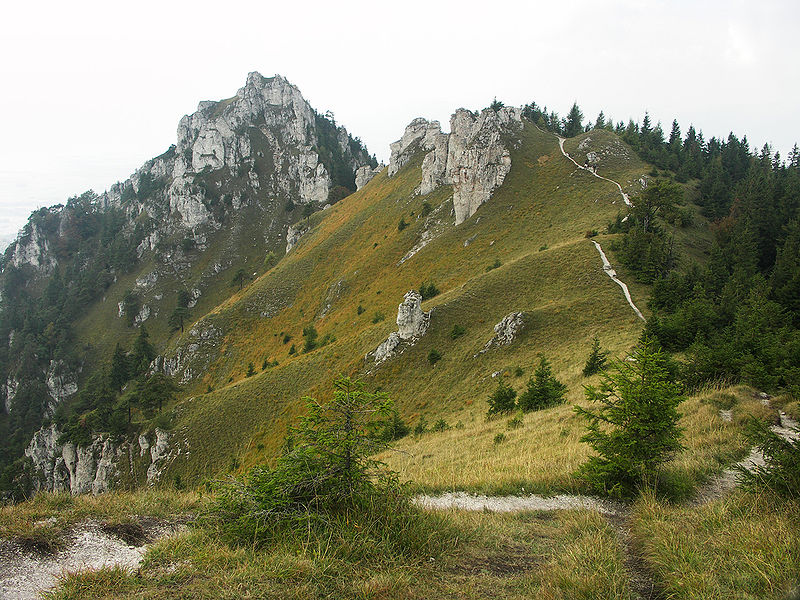 Prvá chránená krajinná oblasť
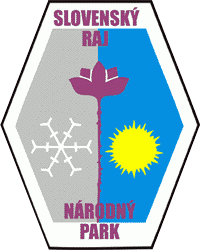 NP Slovenský raj

Za CHKO bolo územie vyhlásené 21. augusta 1964
Národným parkom je od 18. januára 1988
Plocha 198 km2 
Rozloha ochranného pásma je 233 km2 
Najväčšia koncentrácia vodopádov (evidovaných 127)
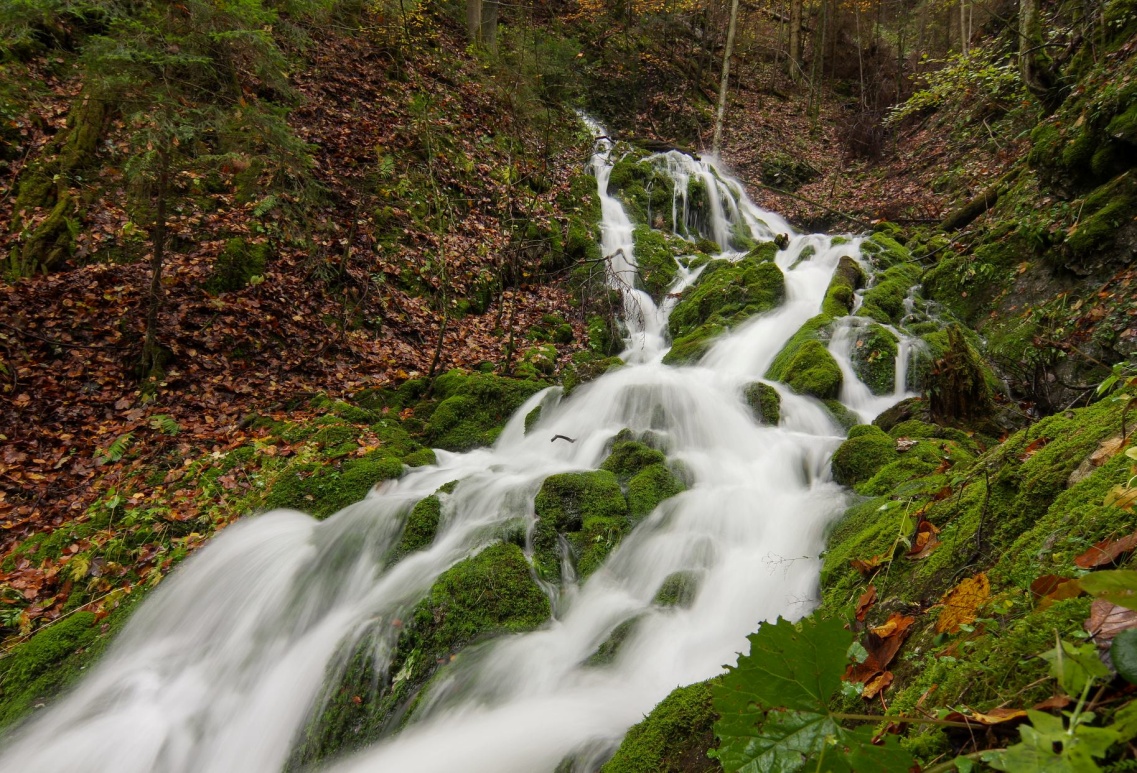 Najzápadnejšie položený národný park
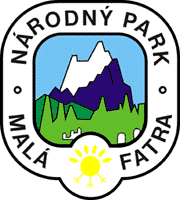 NP Malá Fatra

Chránené územie vyhlásené      18. januára 1988
Plocha 226 km2 
Rozloha ochranného              pásma je 233 km2 
Zaberá krivánsku časť             Malej Fatry
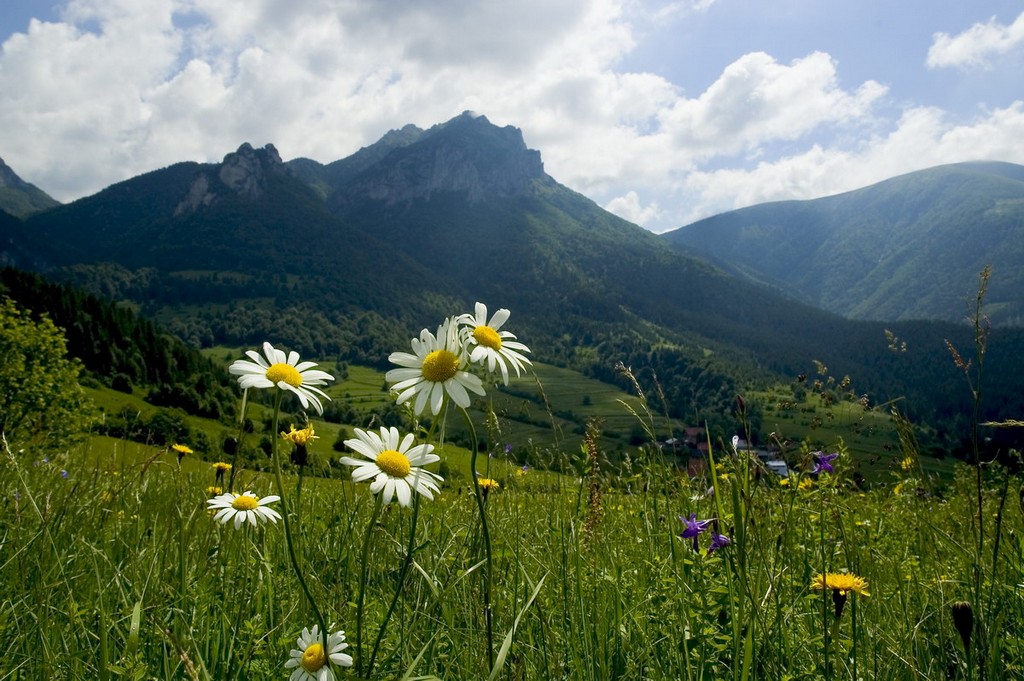 Národný park s najväčším ochranným pásmom
NP Nízke Tatry (NAPANT)

Chránené územie vyhlásené      14. júna 1978
Plocha 728 km2 
Rozloha ochranného              pásma je 1 102 km2 
Z väčšej časti sa rozkladá v krajinnom celku Nízke Tatry, iba okrajmi zasahuje do susedných celkov
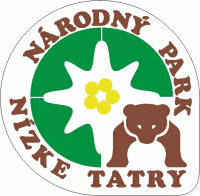 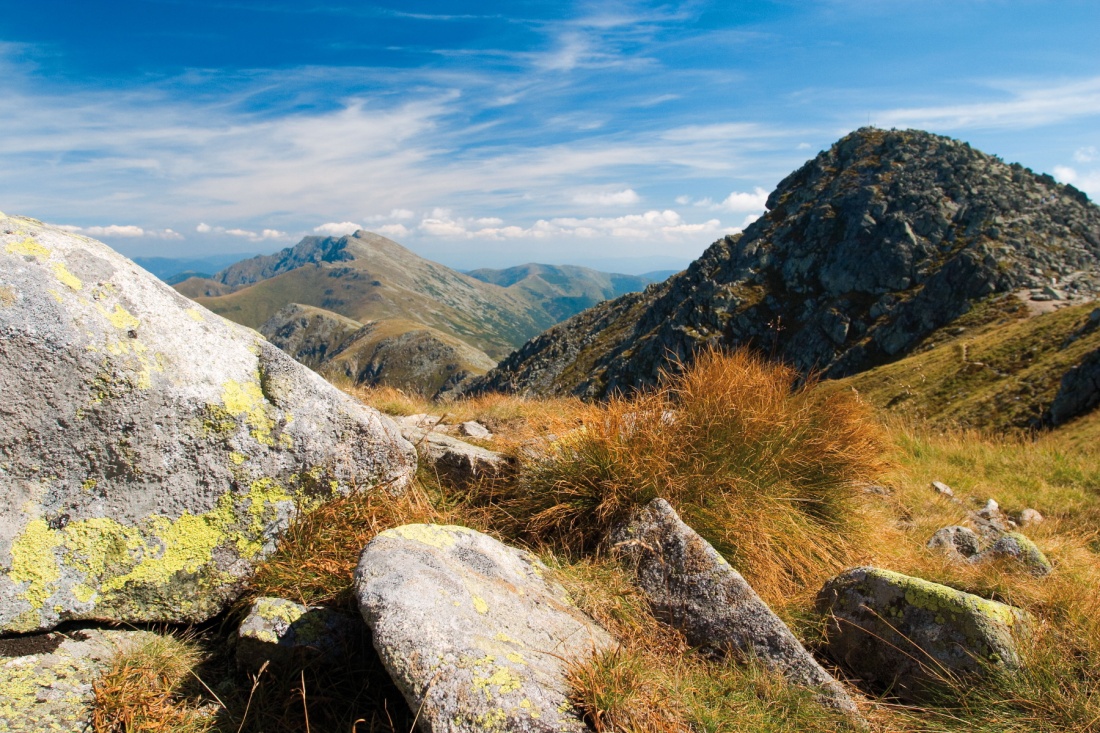 Najväčšia chránená krajinná oblasť
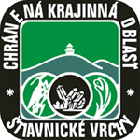 CHKO Štiavnické vrchy

Chránené územie vyhlásené      22.  septembra 1979
Plocha 726 km2 
Sú najväčším sopečným          pohorím na Slovensku
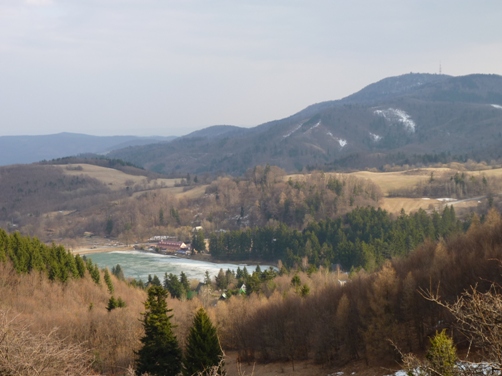 Najpestrejšia a najzaujímavejšia CHKO
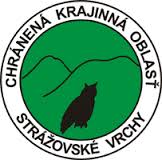 CHKO Strážovské vrchy

Chránené územie vyhlásené        3.  marca 1998
Plocha 310 km2 
Sú tu sústredené významné rezervácie: NPR Súľovské skaly, NPR Manínska tiesňava
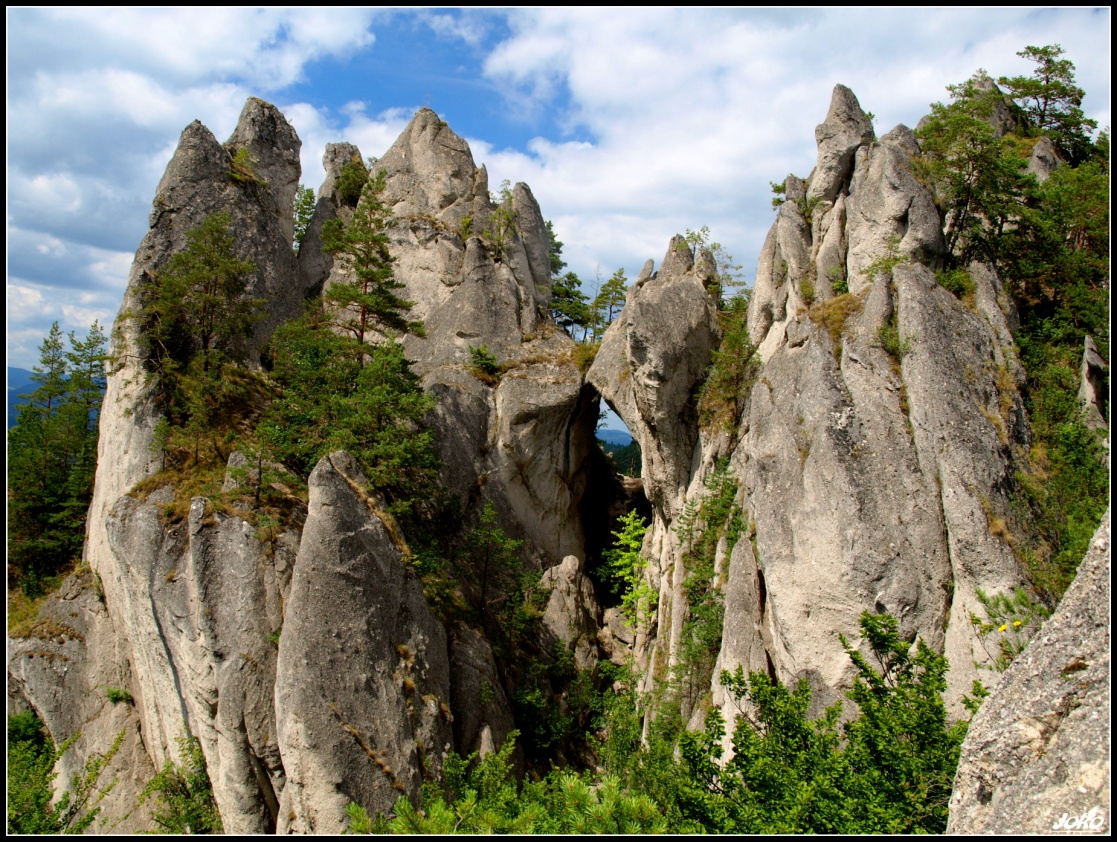 Najsevernejšia CHKO
CHKO Horná Orava

Chránené územie vyhlásené          v roku 1979
Plocha 703 km2
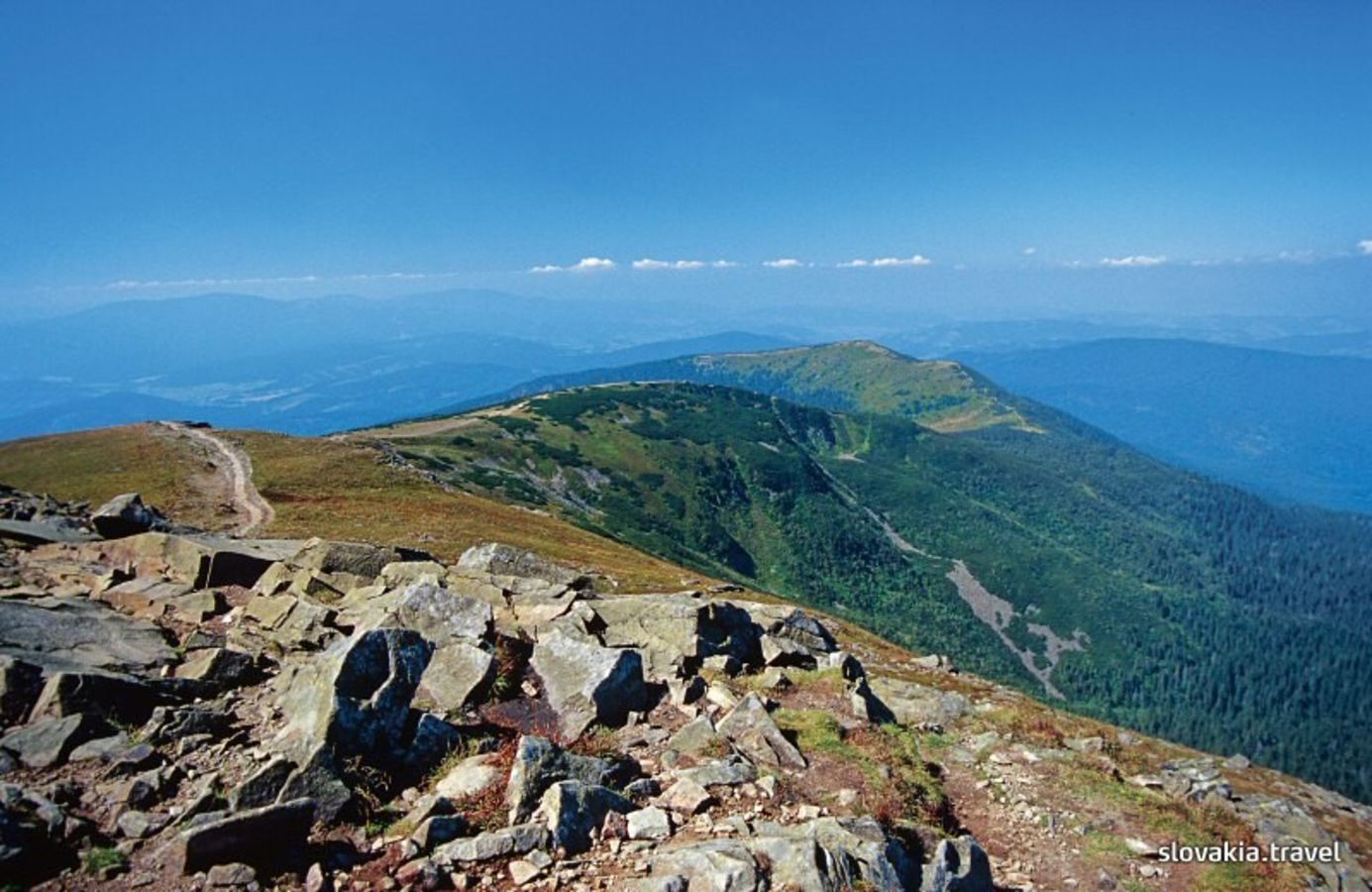 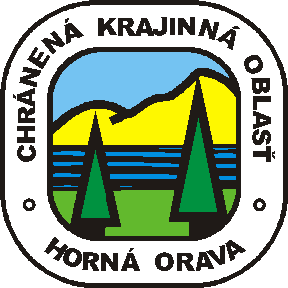 Najmladšia a najjužnejšia CHKO
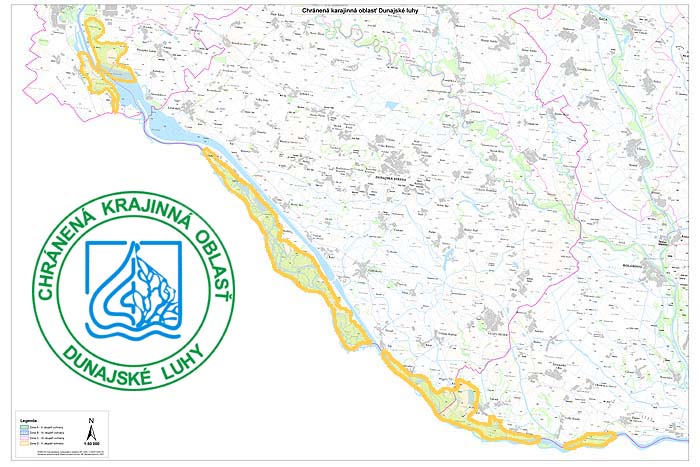 CHKO Dunajské luhy

Chránené územie vyhlásené        3.  marca 1998
Plocha 123 km2
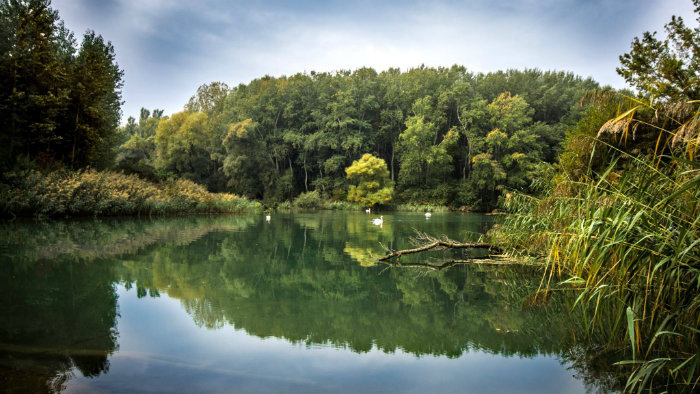 Najjužnejšia horská CHKO
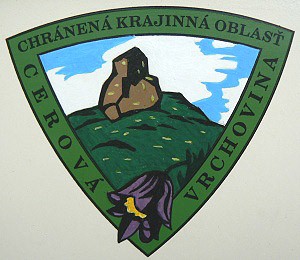 CHKO Cerová vrchovina

Chránené územie vyhlásené        10.  októbra 1989
Plocha 163 km2
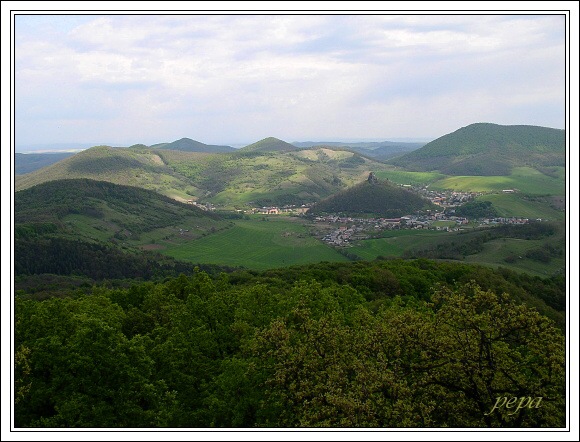 Najzápadnejšia CHKO
CHKO Záhorie

Chránené územie vyhlásené        9.  novembra 1988
Plocha 275 km2 
Jej časť Niva Moravy je zapísaná medzi medzinárodne významné mokrade podľa Ramsarskej konvencie
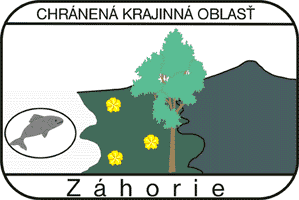 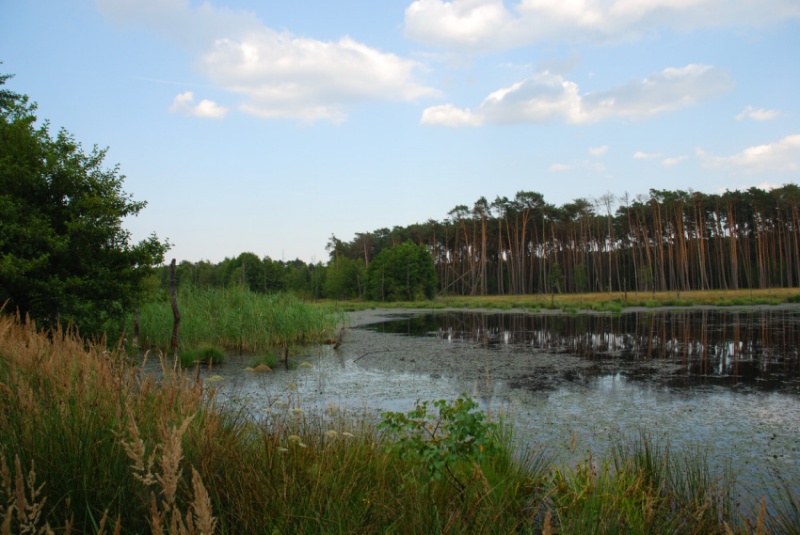 Najvýchodnejšia CHKO
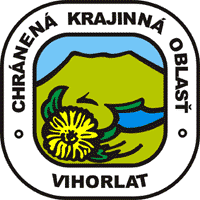 CHKO Vihorlat

Chránené územie vyhlásené         v roku 1974
Plocha 46 km2 
Zaujímavé prírodné   výtvory ako Morské oko       a Sninský kameň
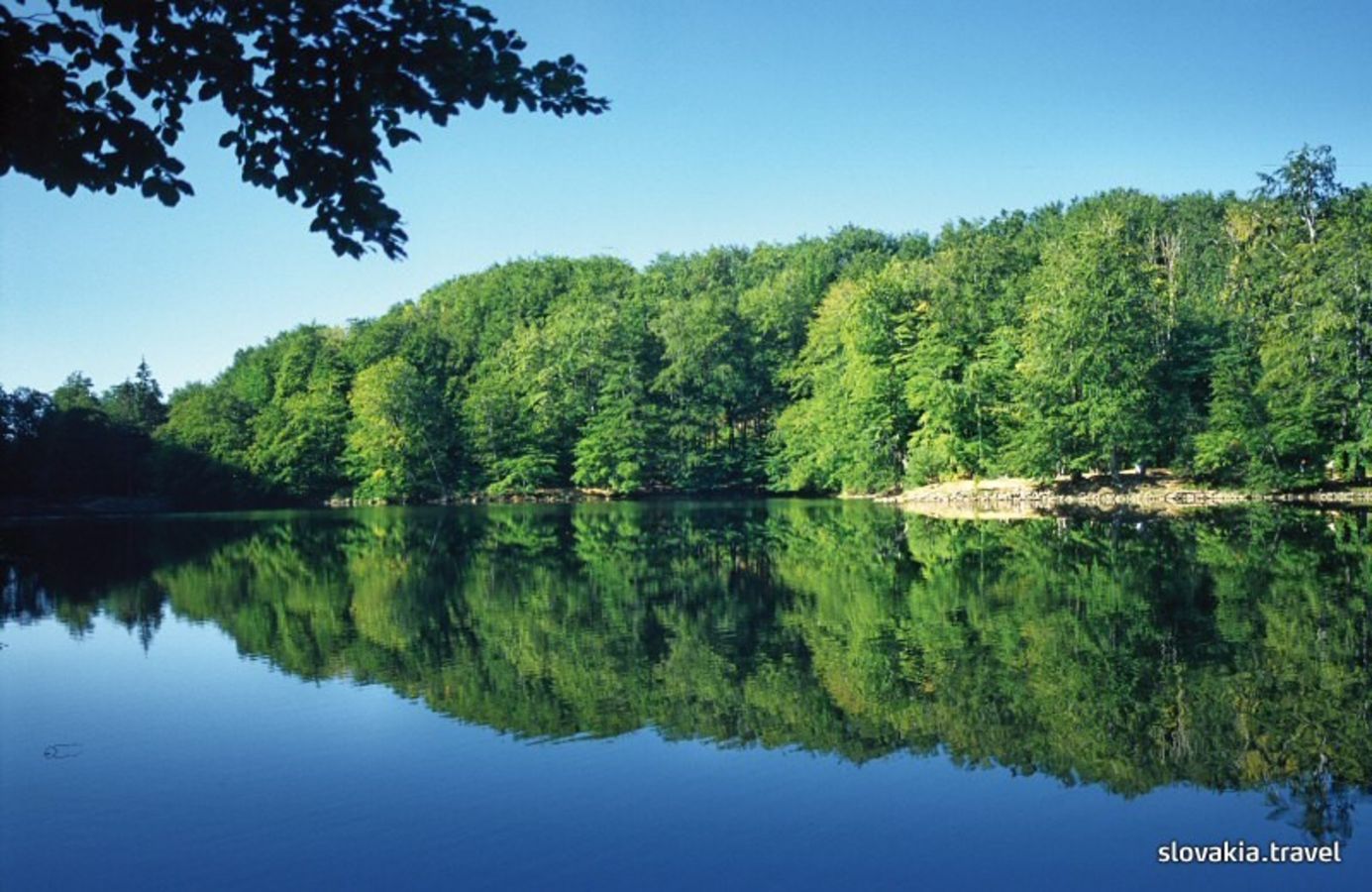 Najjužnejšia horská prírodná rezervácia
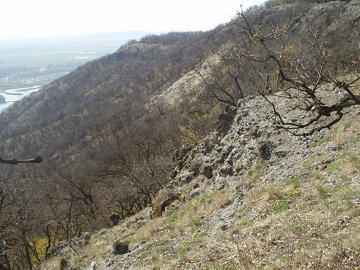 Kováčovské kopce – juh v pohorí Burda

Národná prírodná rezervácia vyhlásená v roku 1995
Plocha 5,63 km2
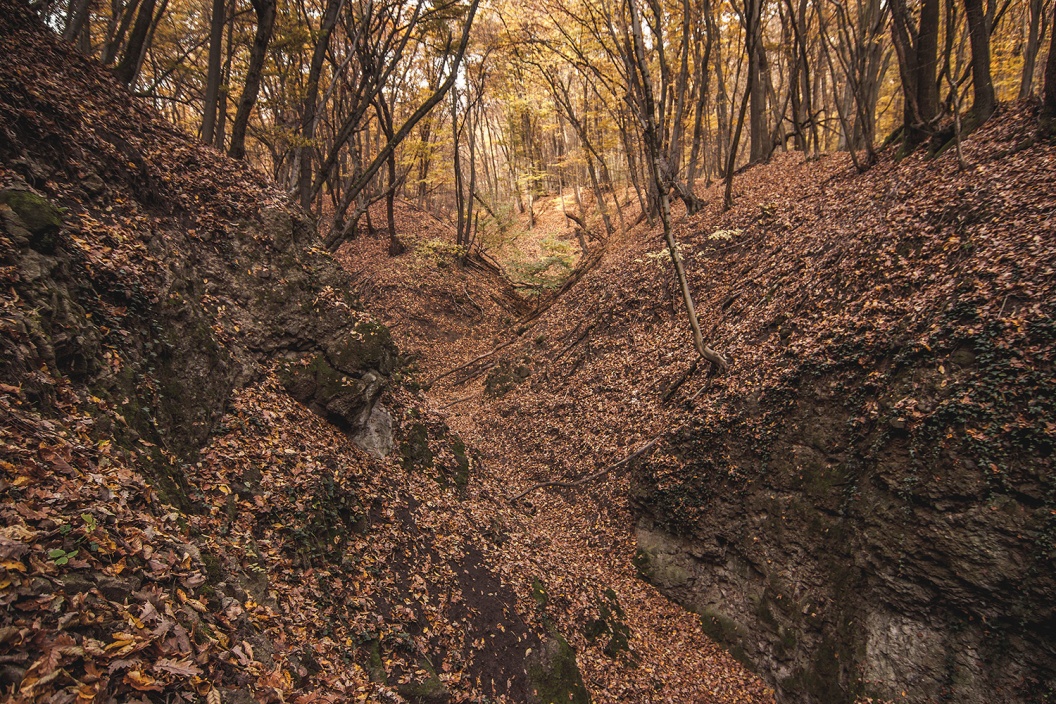 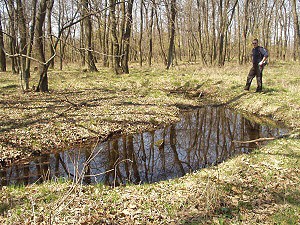 Najkomplexnejšia rezervácia
NPR Devínska Kobyla

Chránené územie od roku 1964
Národná prírodná rezervácia vyhlásená v roku 1995
Plocha 1 km2 
More sa tu rozprestieralo pred 14 až 16 mil. rokov - našli sa tu zvyšky vyše 250 druhov živočíchov: veľryby, žraloky, ulitníky, tulene, mastodonty, ...
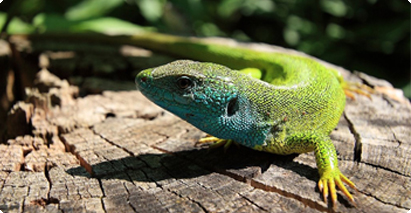 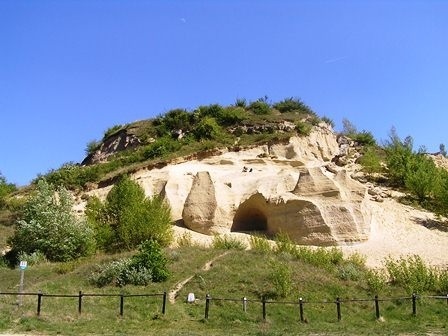 Najvýznamnejšie slanisko
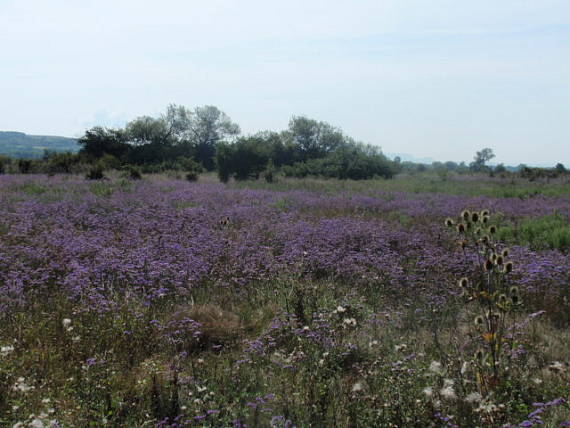 Kamenínske slanisko

Chránené územie od roku 1953
Národná prírodná rezervácia vyhlásená v roku 1995
Plocha 0,22 km2 
Na pravom brehu Hrona na južnom okraji obce Kamenín
Najzachovalejší zvyšok slaniskových lúk
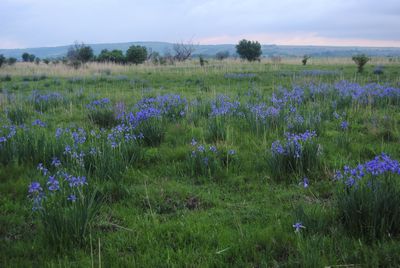 Najvýznamnejšia lokalita nížinného jelšového lesa
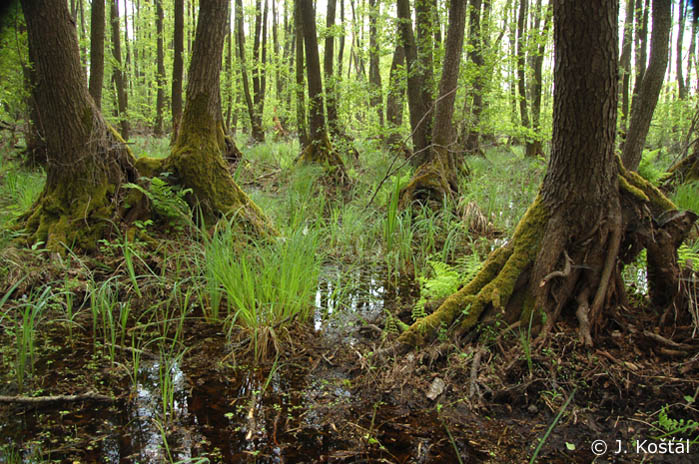 NPR Šúr

Chránené územie od roku 1952
Národná prírodná rezervácia vyhlásená v roku 1995
Plocha 3,5 km2 
Na úpätí Malých Karpát juhozápadne od obce Svätý Jur
Barinno-slatinná jelšina
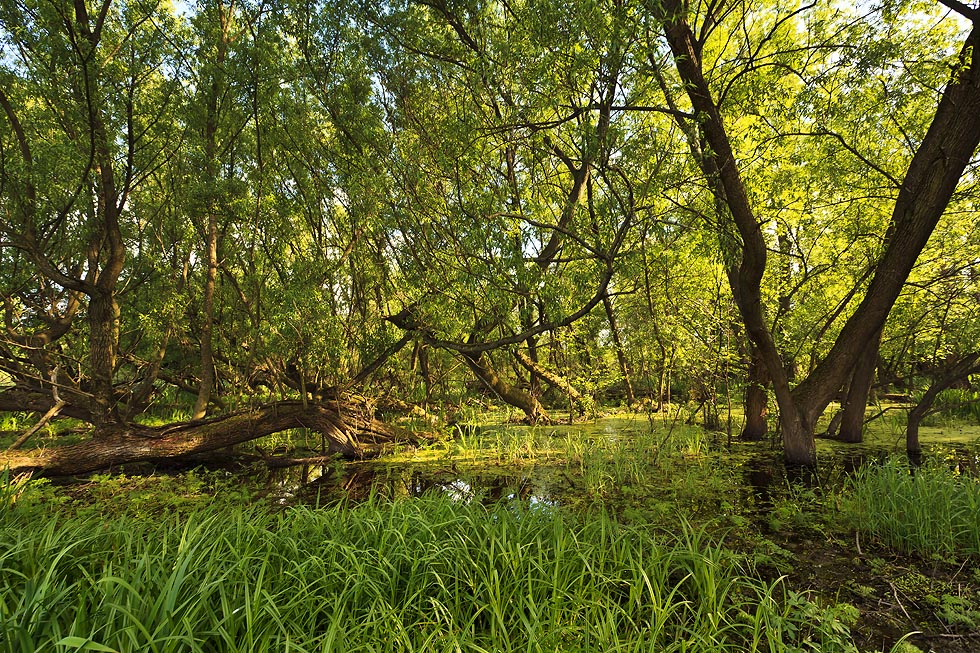 Najcharakteristickejšie chránené nivné meandre
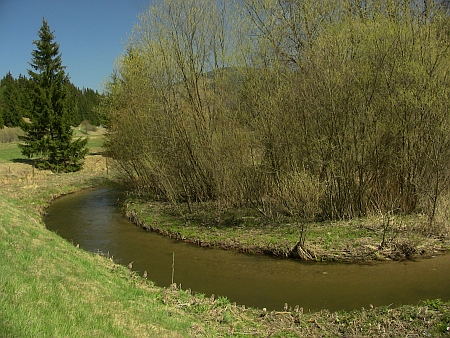 NPR Meandre Hrona

Chránené územie od roku 1980
Národná prírodná rezervácia vyhlásená v roku 1995
Zachovaná esteticky pôsobivá forma riečneho reliéfu s výskytom viacerých chránených druhov rastlín
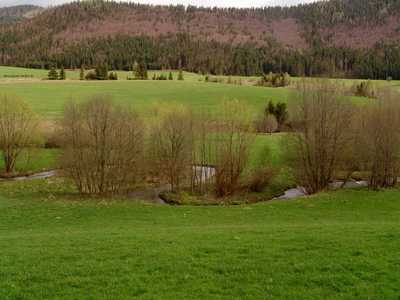 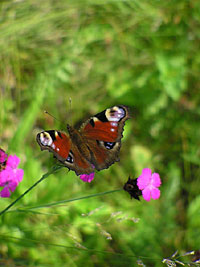 Najvýraznejší a najvyšší bralnatý hrebeň
NPR Vršatské bralá

Chránené územie od roku 1970
Národná prírodná rezervácia vyhlásená v roku 1995
Plocha 1 km2 
V Bielych Karpatoch
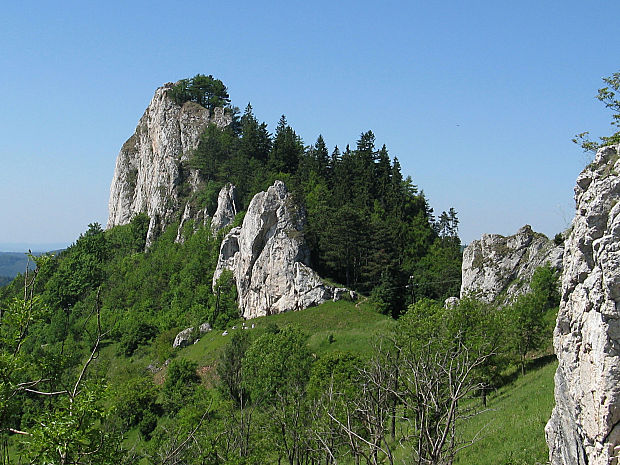 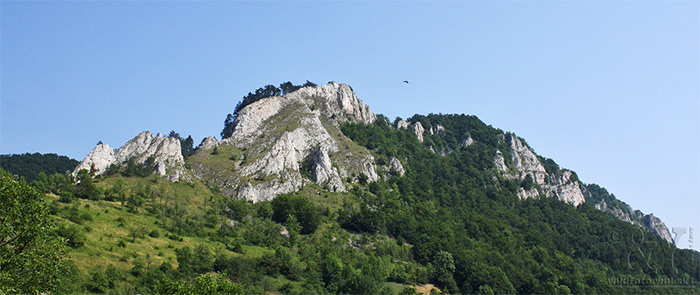 Najväčší skalný útvar vystupujúci z nivy
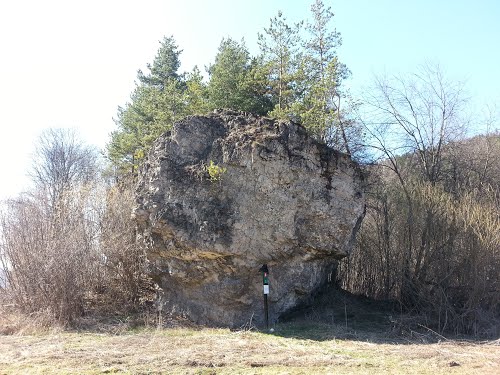 PP Mašiansky balvan

Chránený od roku 1965
Prírodná pamiatka vyhlásená v roku 1995
V chotári obce Liptovská Porúbka
Izolovaný blok karbonátov s rozmermi 6 m a 12 m
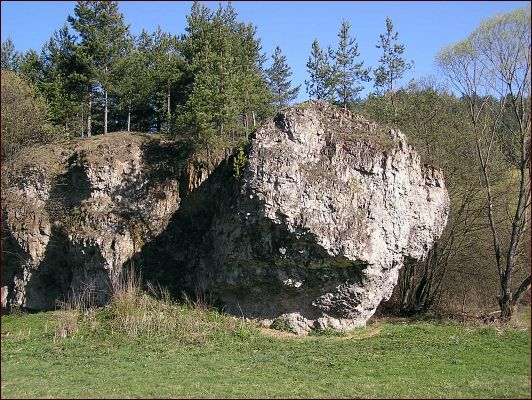 Najpestrejšia krasová dolina
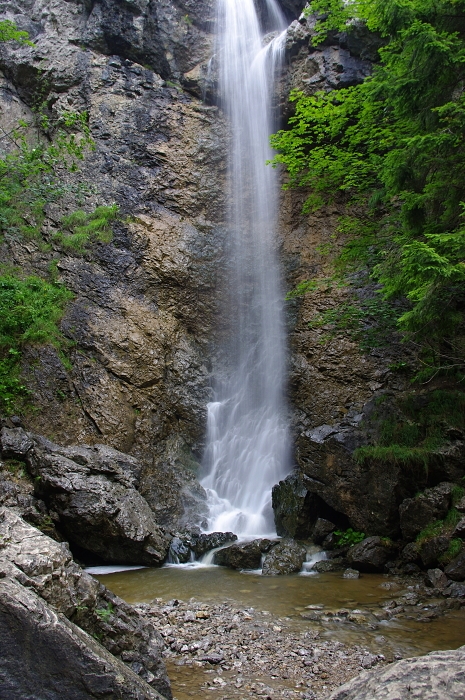 NPR Prosiecka dolina

Chránené územie od roku 1967
Národná prírodná rezervácia vyhlásená v roku 1995
Plocha 3,8 km2
Kaňonovitá dolina potoka Prosiečanka, ktorý v dĺžke 4 km tečie ako ponorný tok vo vápencoch a dolomitoch Chočských vrchov
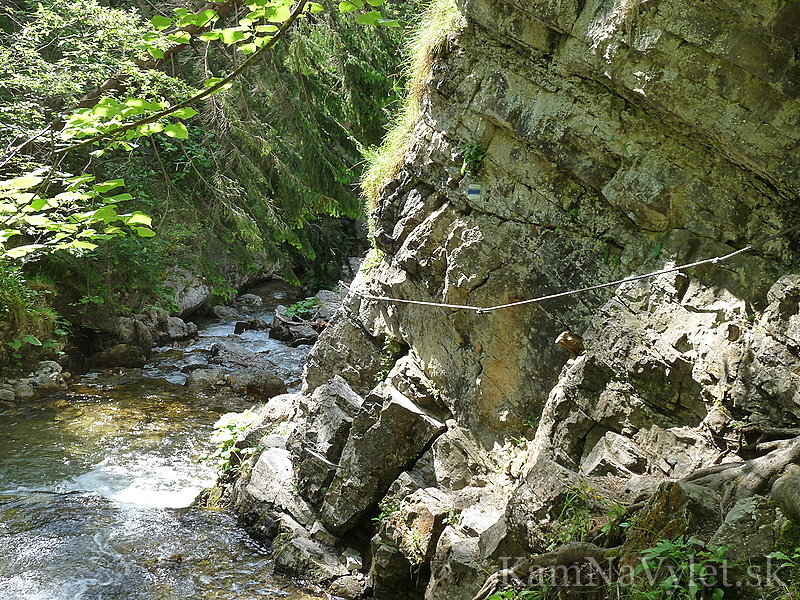 Najvýznamnejšia nížinná chránená lokalita chladnomilných rastlín
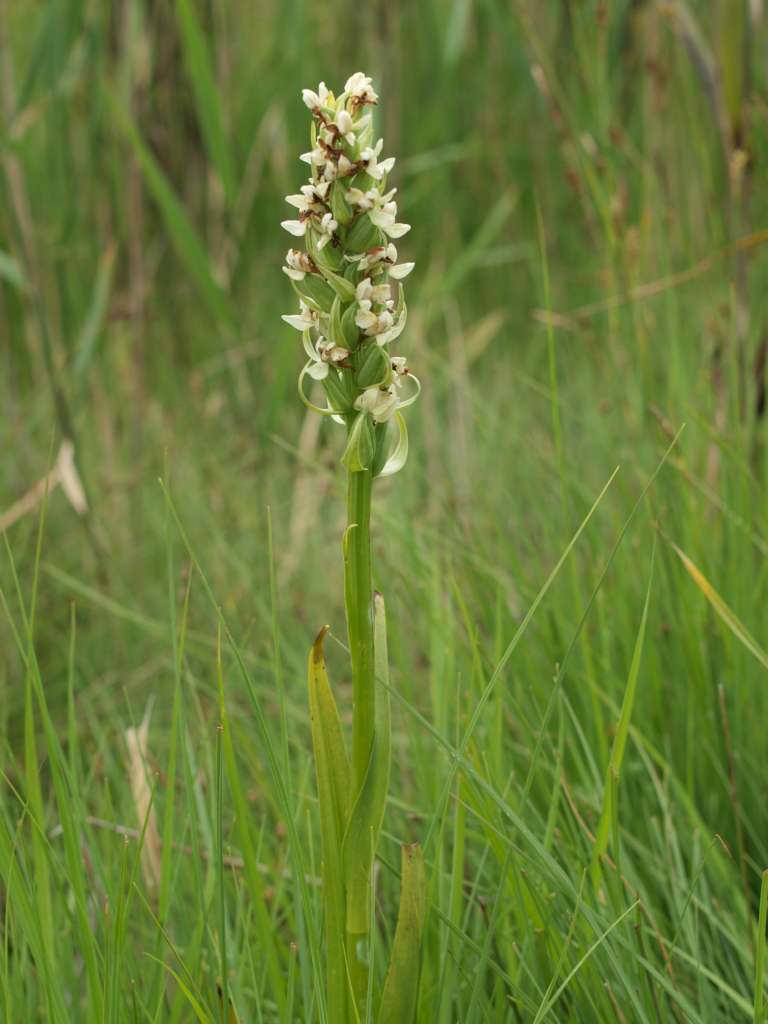 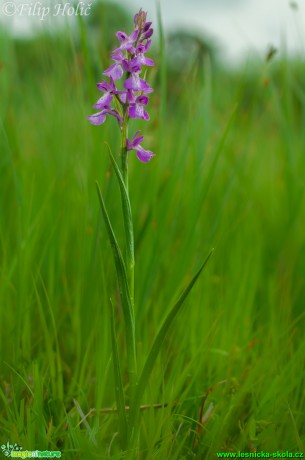 NPR Abrod

Chránené územie od roku 1964
Národná prírodná rezervácia vyhlásená v roku 1995
Leží v CHKO Záhorie                       v chotári obce Veľké Leváre
Plocha 0,9 km2
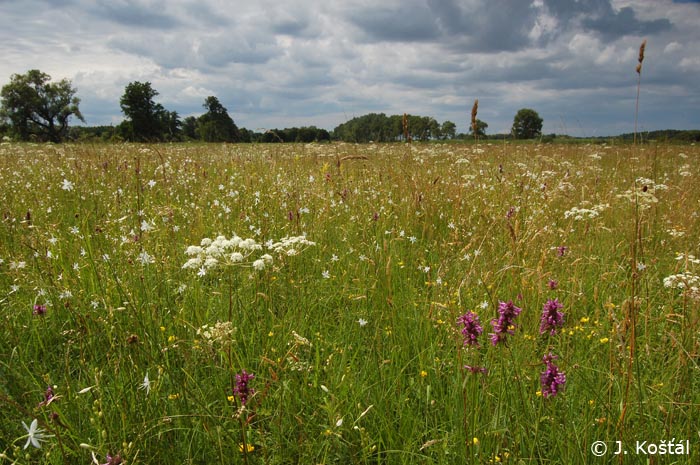 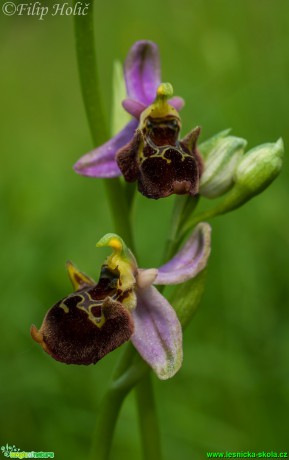 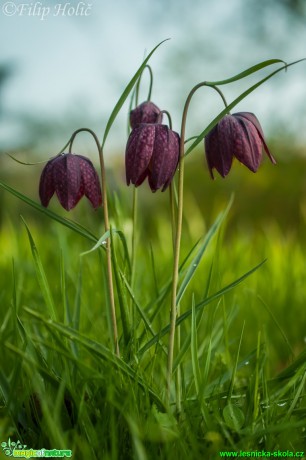 Zdroj: REKORDY SLOVENSKA – PRÍRODA (Geografická encyklopédia)
KONIEC